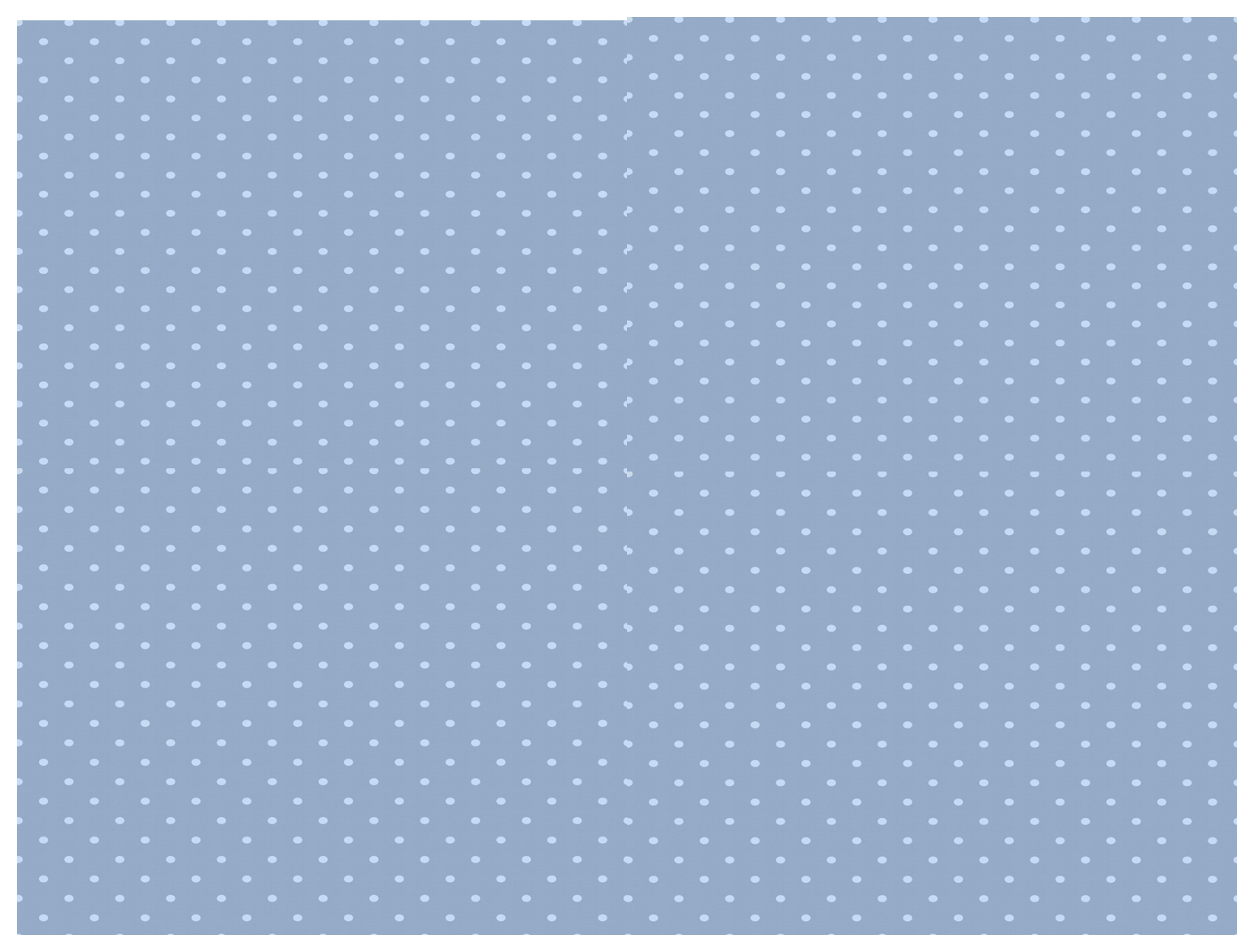 ESTUDO  METÓDICO
O  EVANGELHO  SEGUNDO  O  ESPIRITISMO
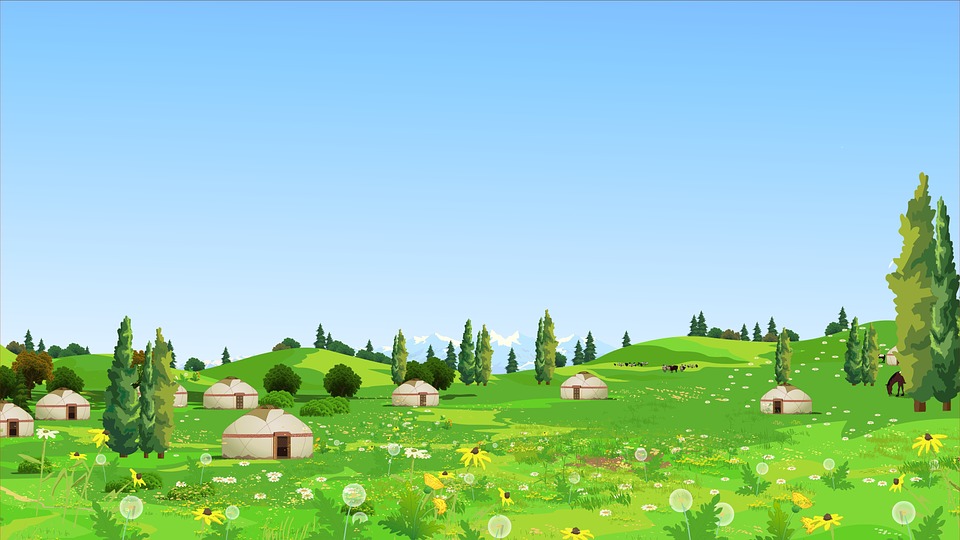 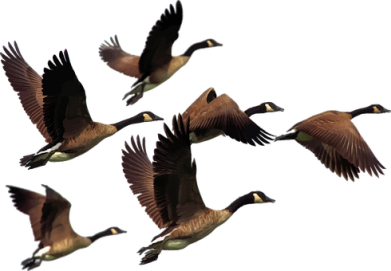 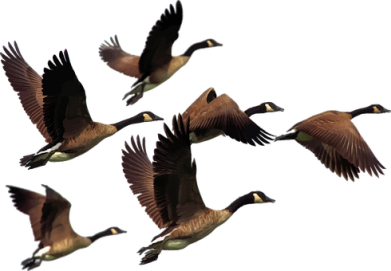 CAPÍTULO  12
1 - RETRIBUIR  O  MAL
    COM  O  BEM
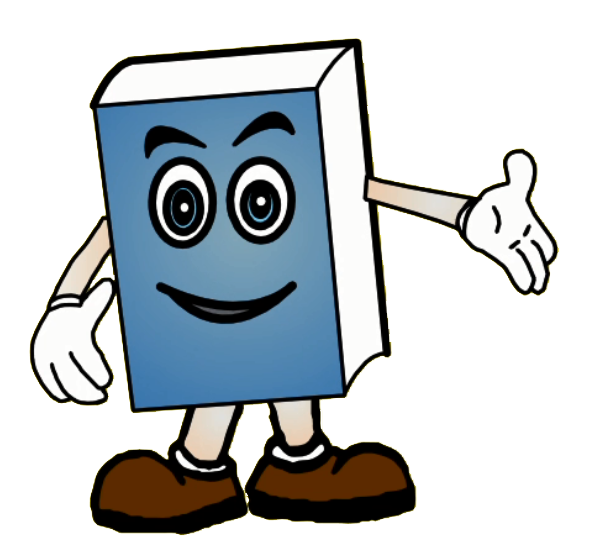 AMAI  OS  VOSSOS  INIMIGOS
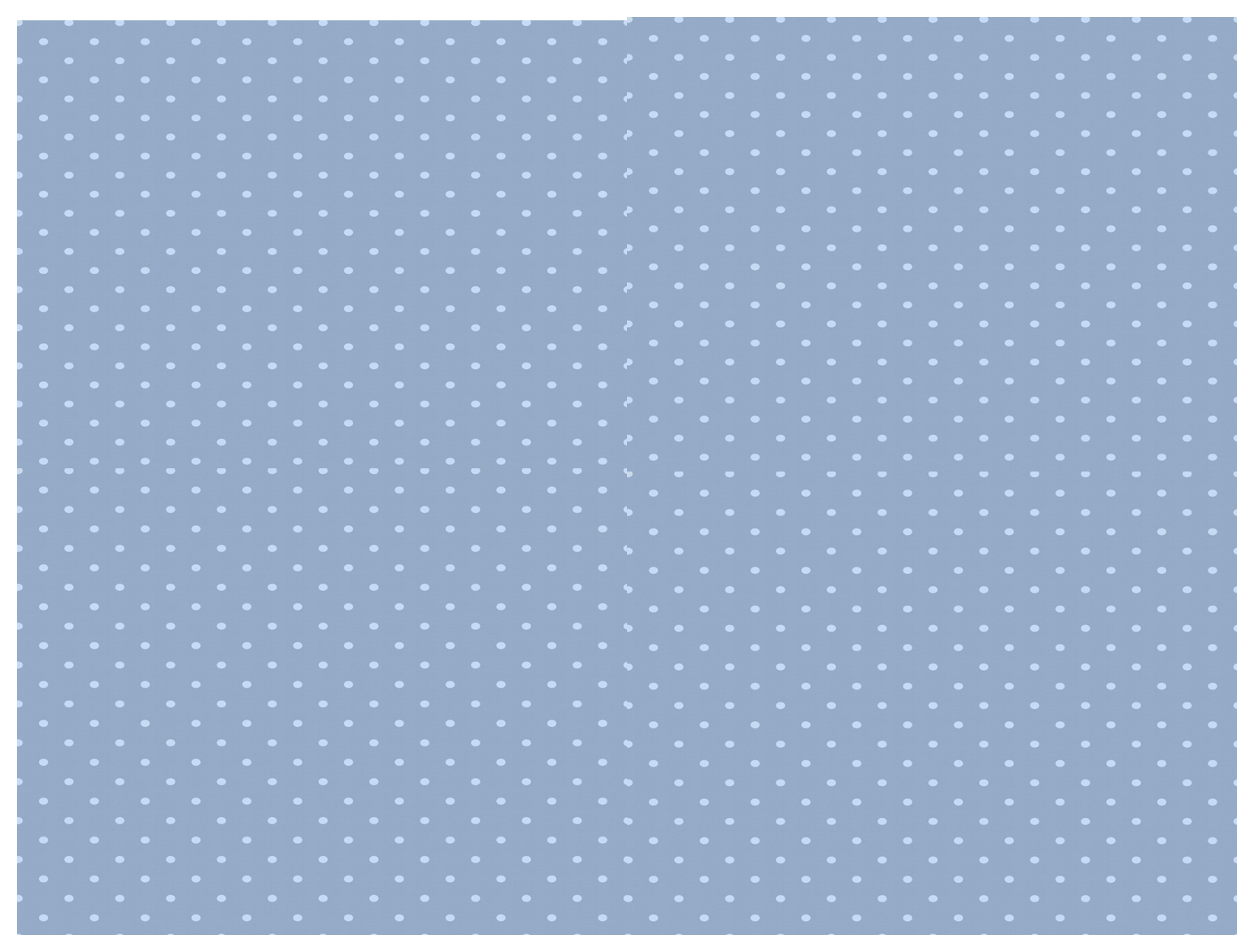 AS  MÁXIMAS  DE  JESUS
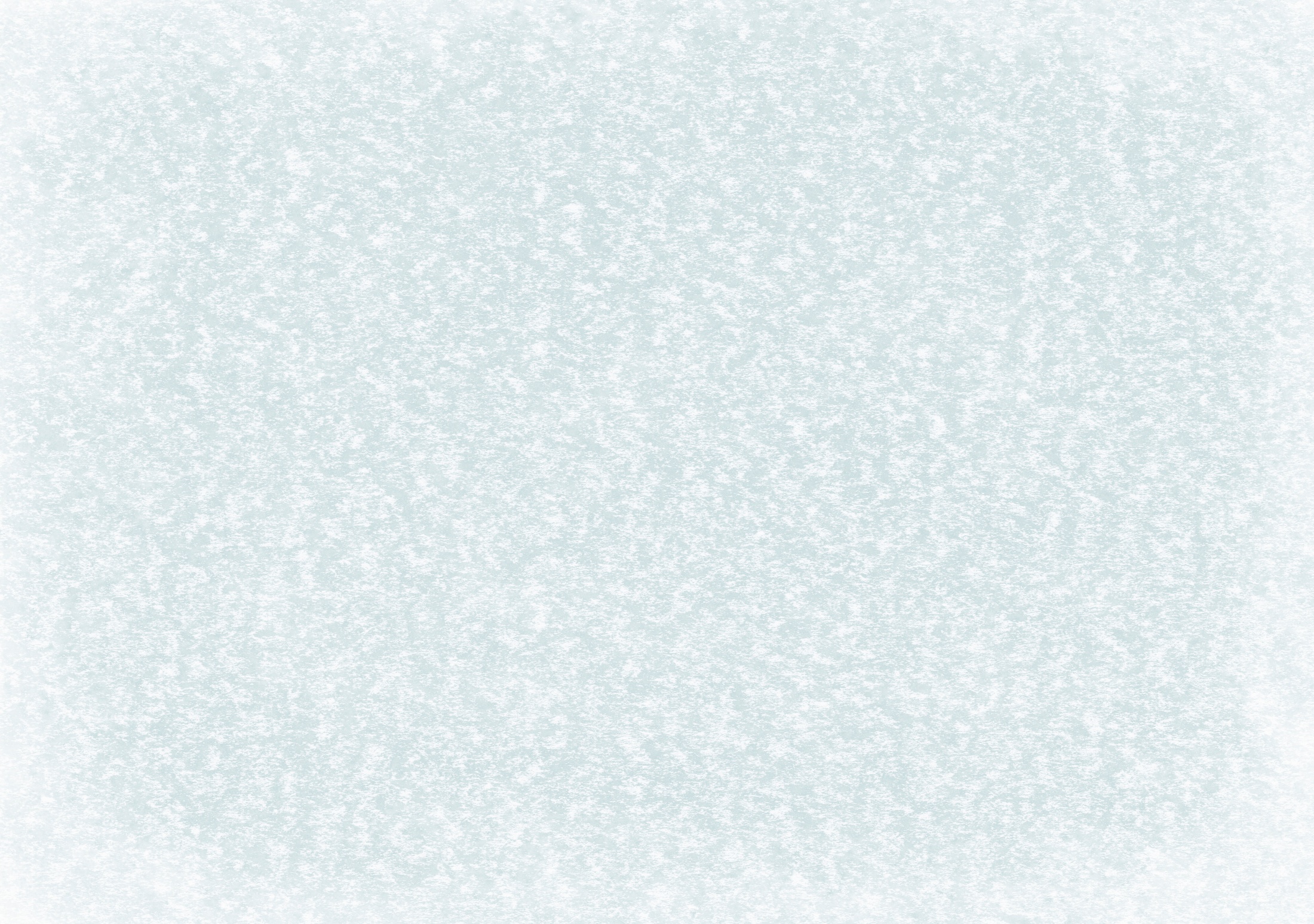 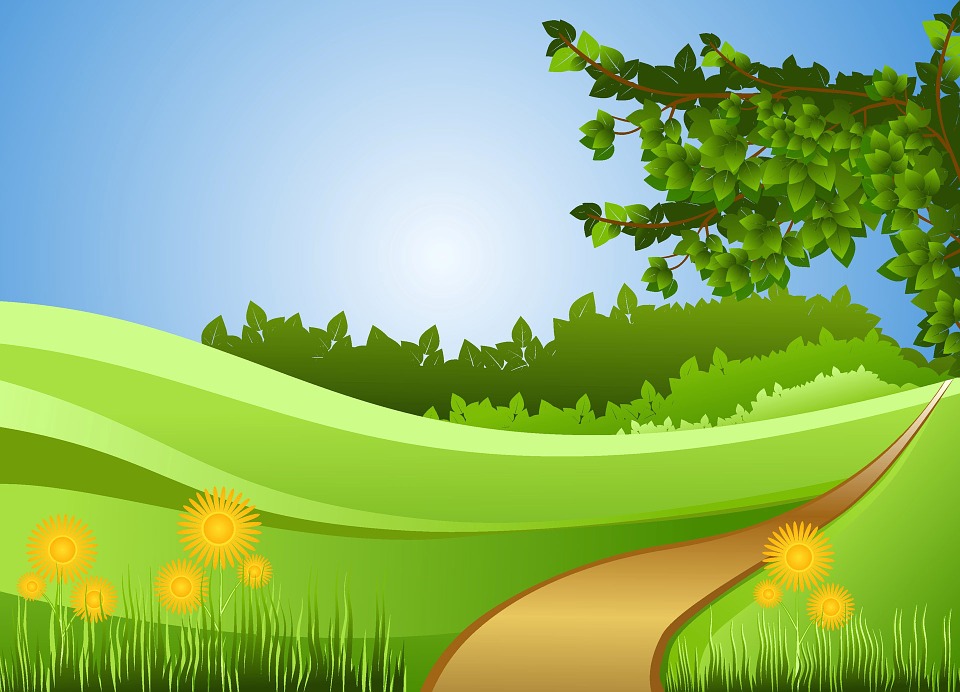 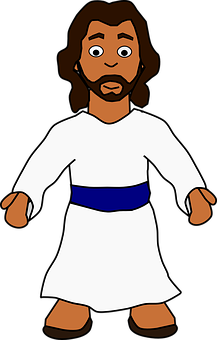 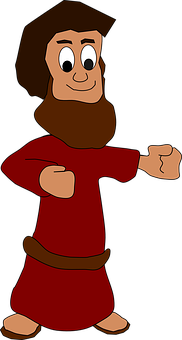 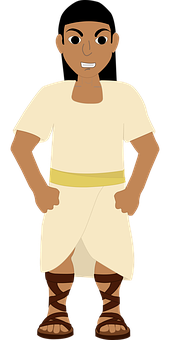 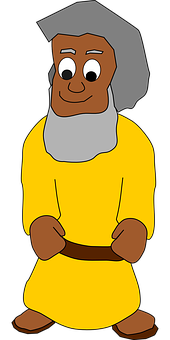 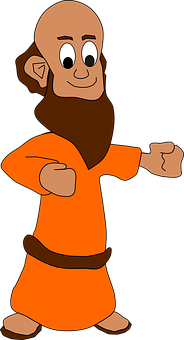 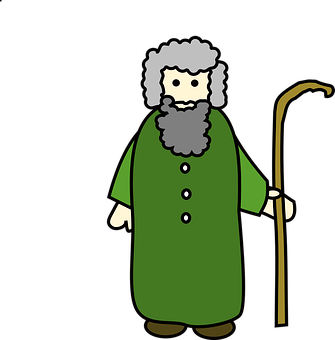 AMAI  OS  VOSSOS  INIMIGOS;  FAZEI  O  BEM
  AOS  QUE  VOS  ODEIAM  E  ORAI  PELOS 
QUE  VOS  PERSEGUEM  E  CALUNIAM.
SEDE,  POIS,  CHEIOS  DE  MISERICÓRDIA, 
 COMO  CHEIO  DE  MISERICÓRDIA  É
O  VOSSO  DEUS.
SE  SAUDARDES  APENAS  OS  VOSSOS  AMIGOS,  O  QUE  FAZEIS  MAIS  DO  QUE  OS  OUTROS?
SE  SÓ  AMARDES  OS  QUE  VOS  AMAM, 
QUE  MÉRITO  SE  VOS  RECONHECERÁ?
Mateus, 5:43  a  48  -  Lucas,  6:32  a  36
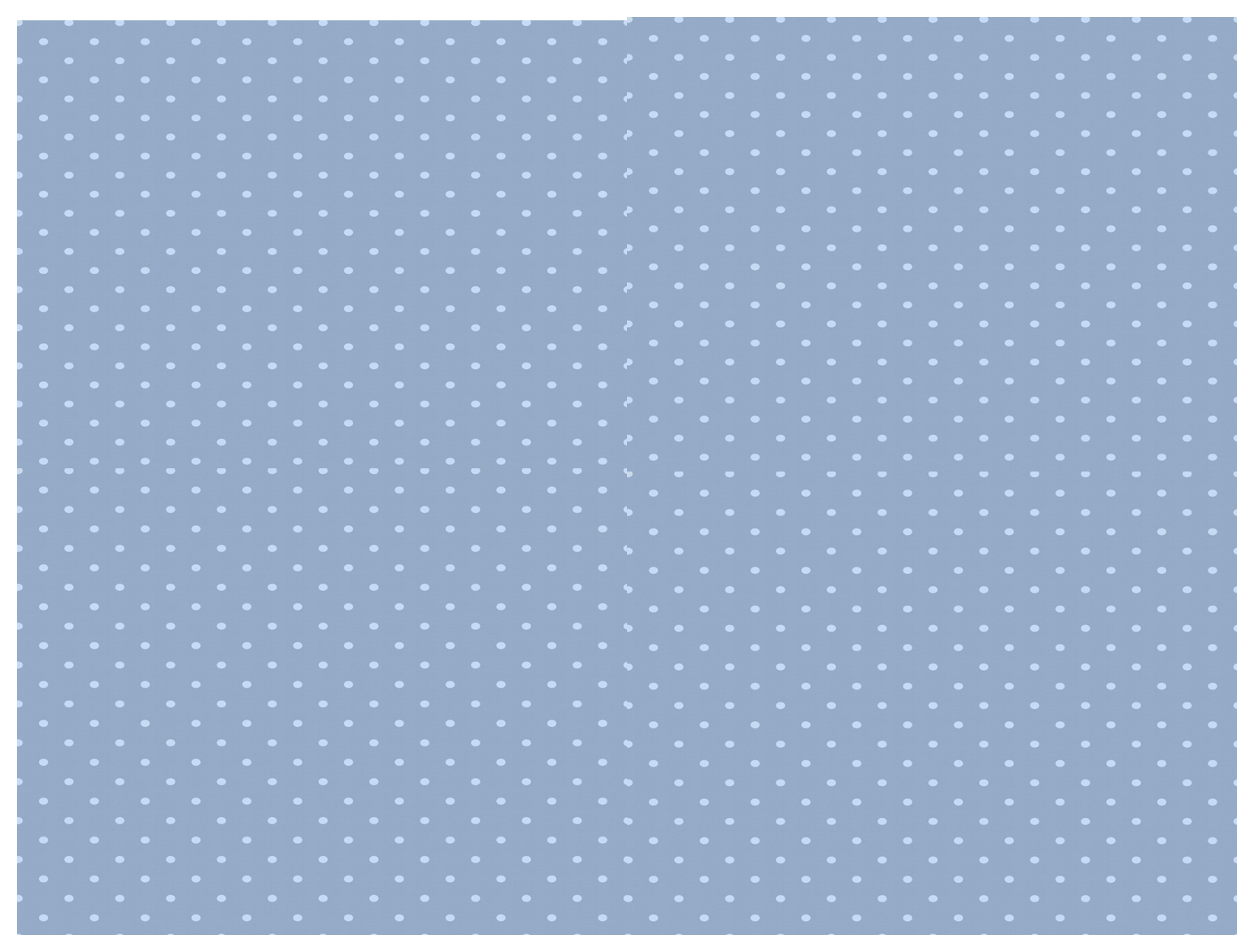 AMAR  OS  INIMIGOS
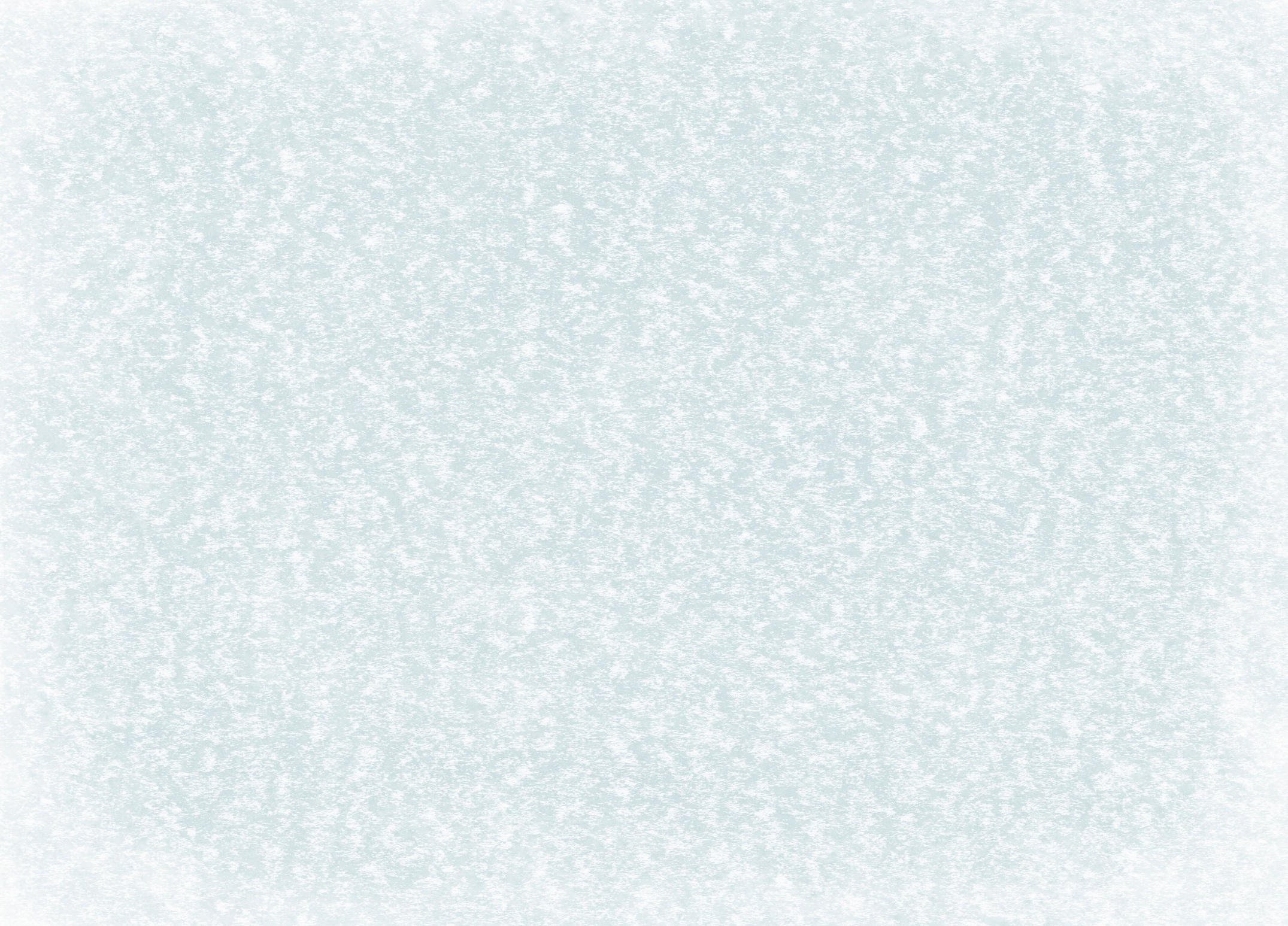 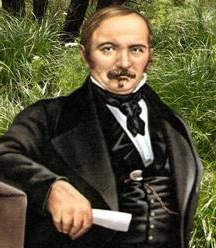 COMENTÁRIO  DE  KARDEC
REPRESENTA  UMA
DAS  MAIORES  VITÓRIAS  CONTRA  
O  EGOÍSMO  E  O  ORGULHO.
É  A  MAIS  SUBLIME  APLICAÇÃO  DO  
AMOR  AO  PRÓXIMO.
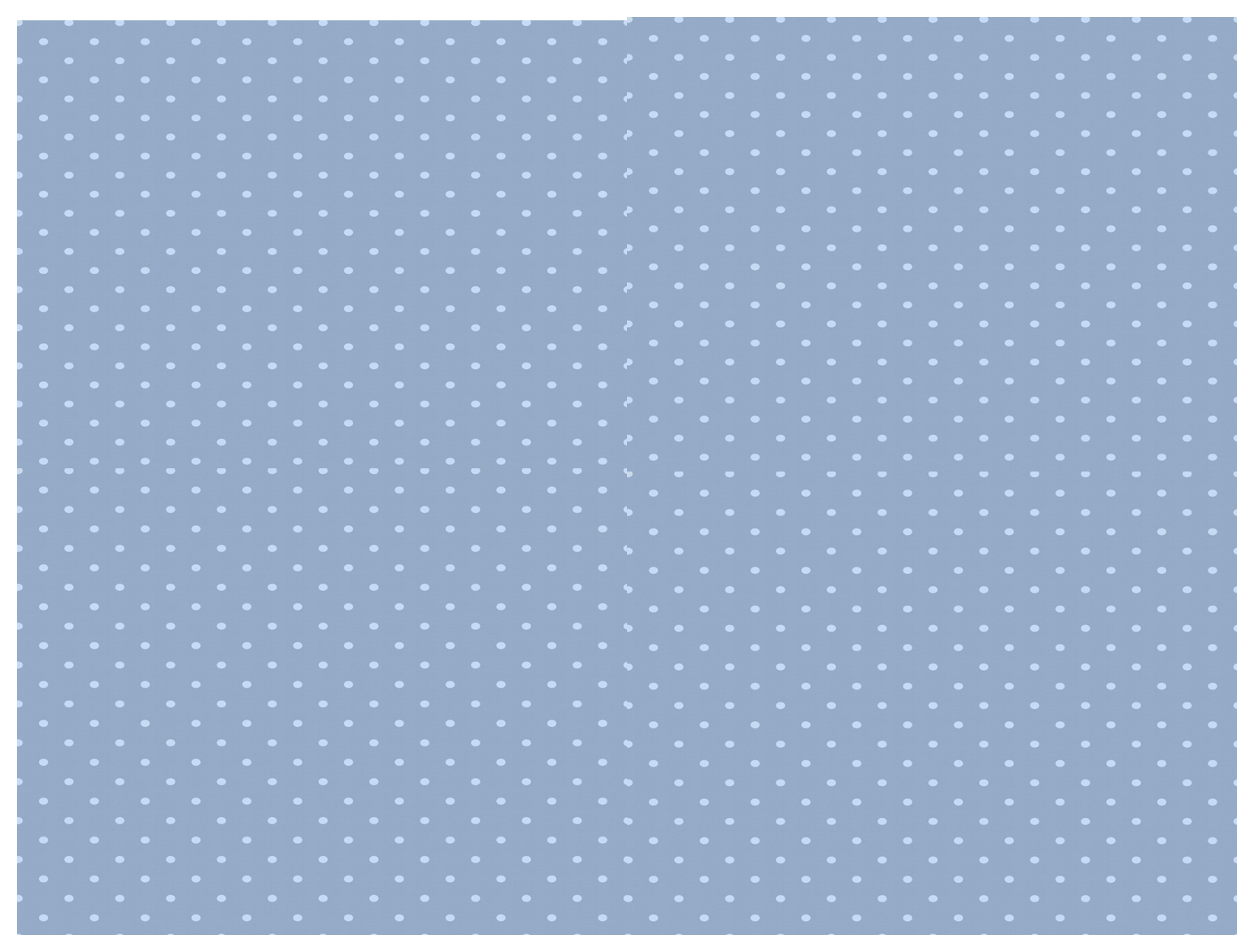 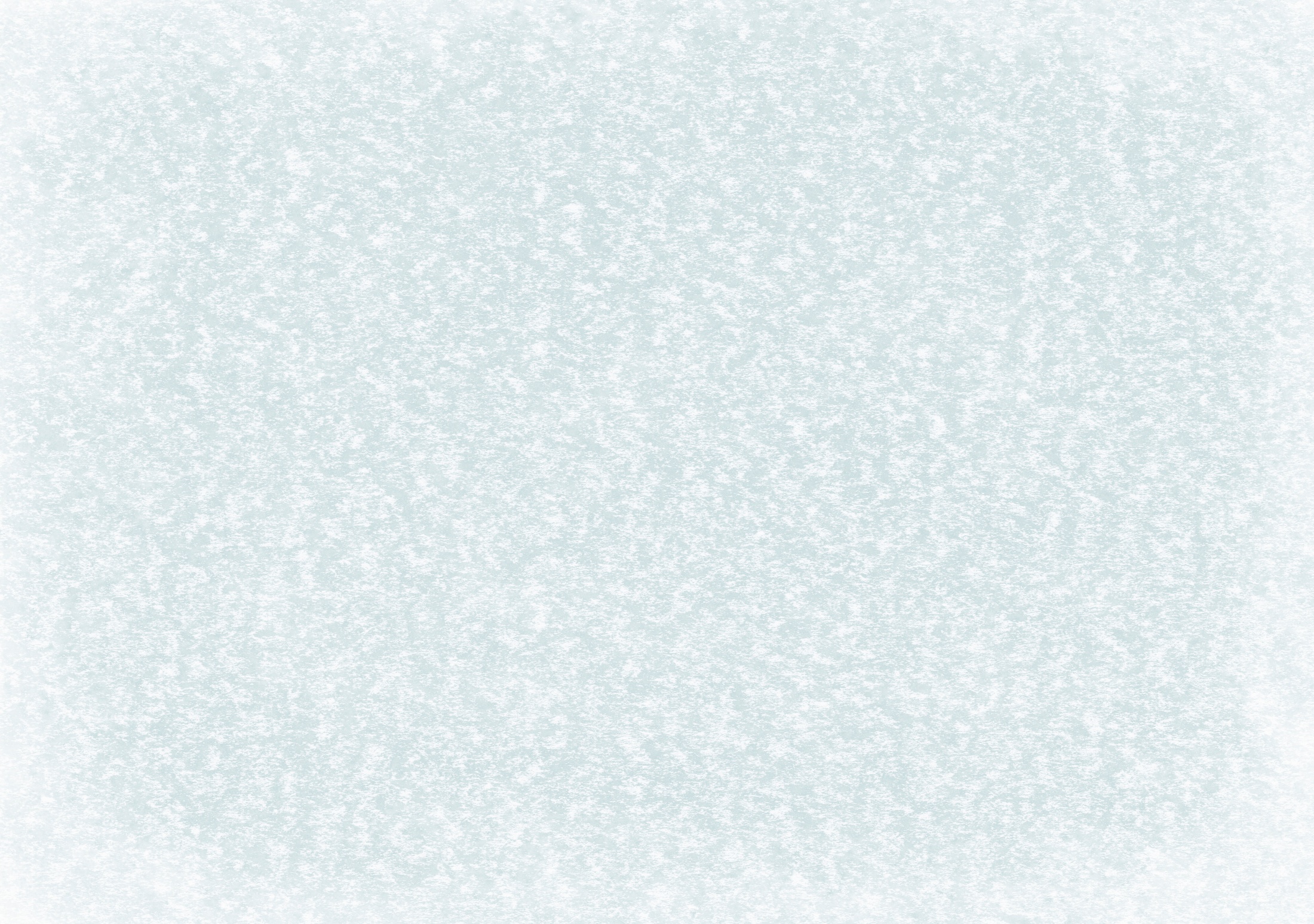 AMAR  OS  INIMIGOS  É:
AMAR  OS  INIMIGOS  NÃO  É:
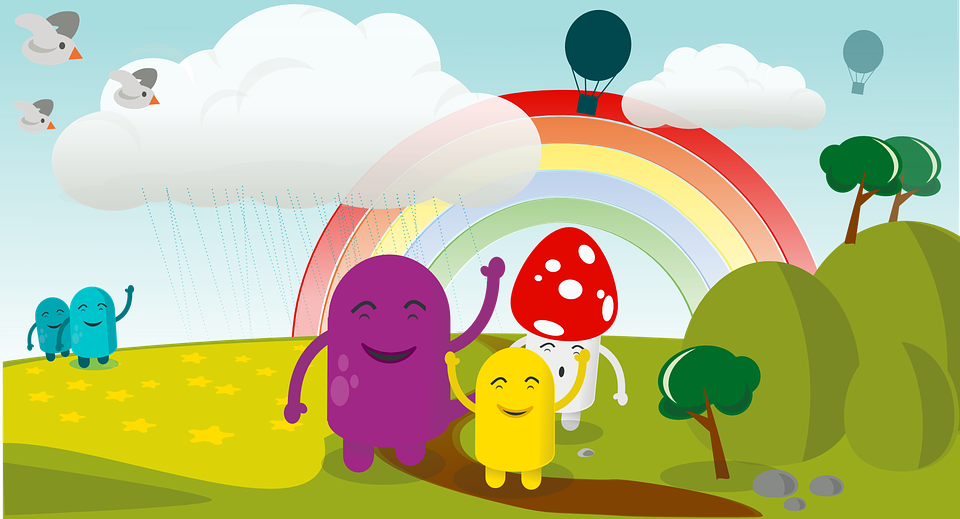 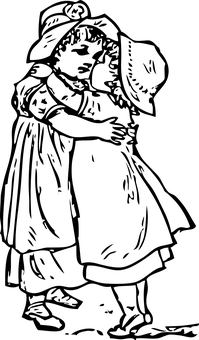 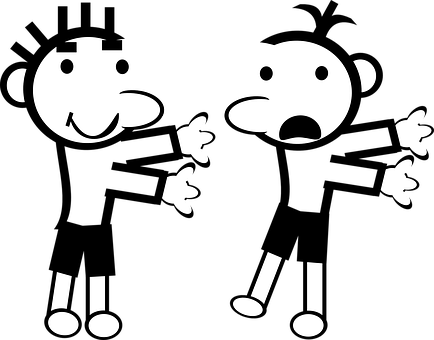 NÃO  GUARDAR  ÓDIO,  NEM  RANCOR,
NEM  DESEJO  DE  VINGANÇA.
SENTIR  CONFIANÇA,  TERNURA,  AMIZADE,  SIMPATIA,  AFEIÇÃO...
SENTIR  PRAZER  IGUAL  AO  QUE  SE  SENTE  NA  COMPANHIA  DE  UM  AMIGO.
PERDOAR  E  NÃO  OPOR-SE
À  RECONCILIAÇÃO.
RETRIBUIR-LHES  O  MAL  COM  O  BEM.
FORÇAR  PARA  QUE  NÃO  HAJA  DIFERENÇA  ENTRE  ELES  E  OS  AMIGOS.
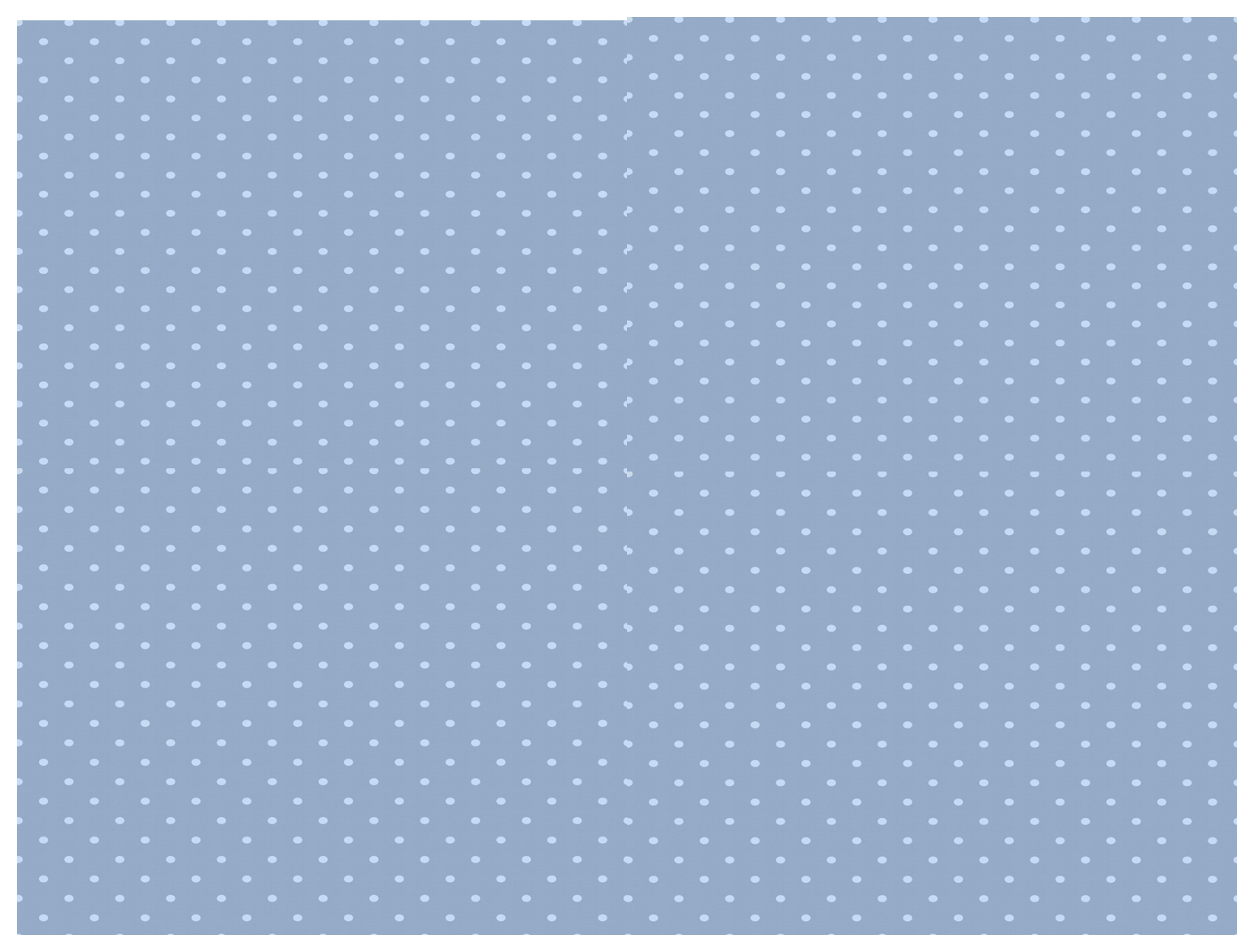 AMANDO  OS  INIMIGOS  NÃO  ESTAREMOS 
       APOIANDO  A  PERVERSIDADE
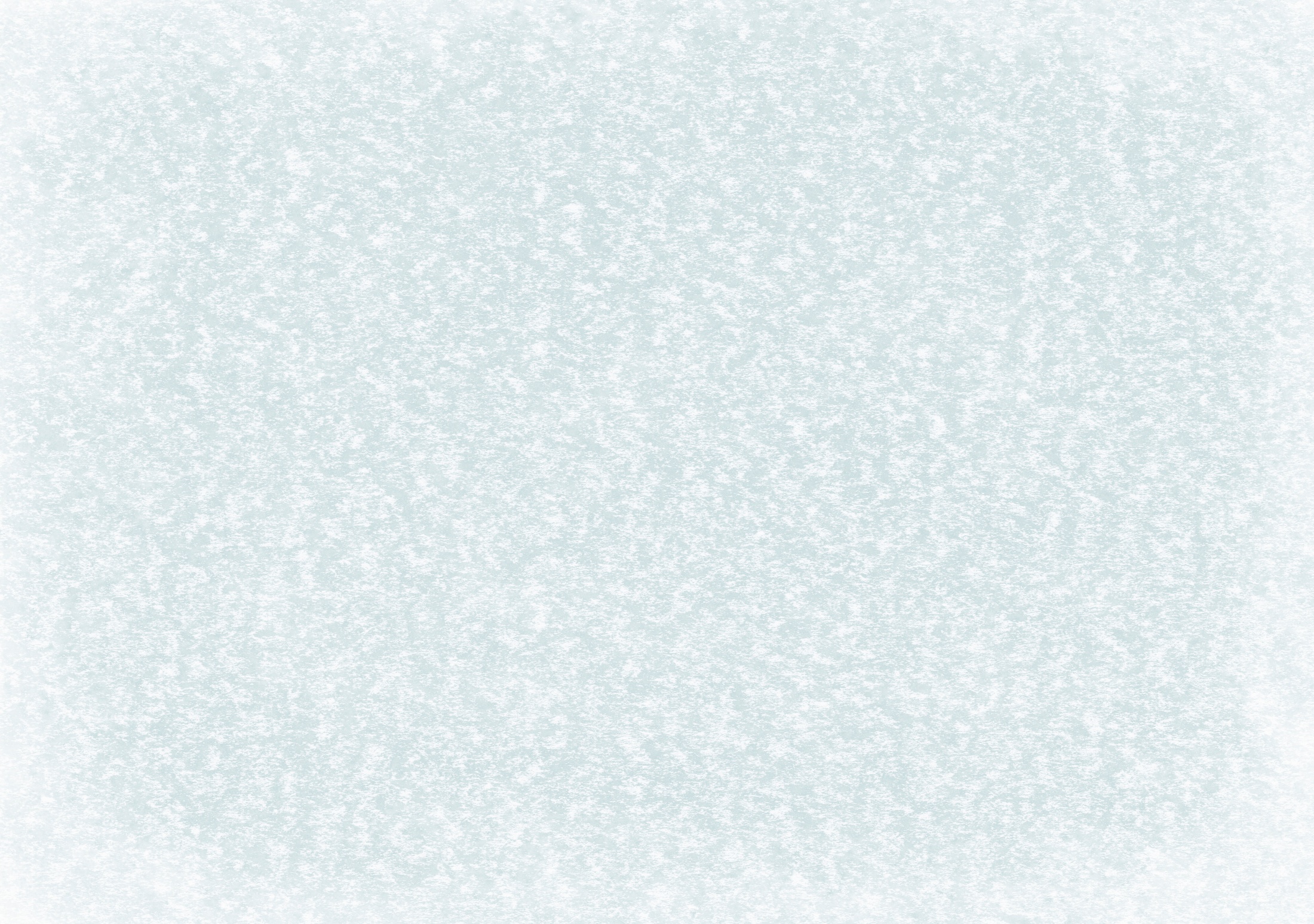 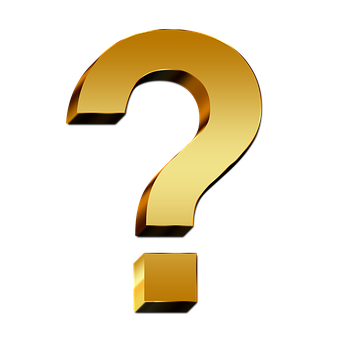 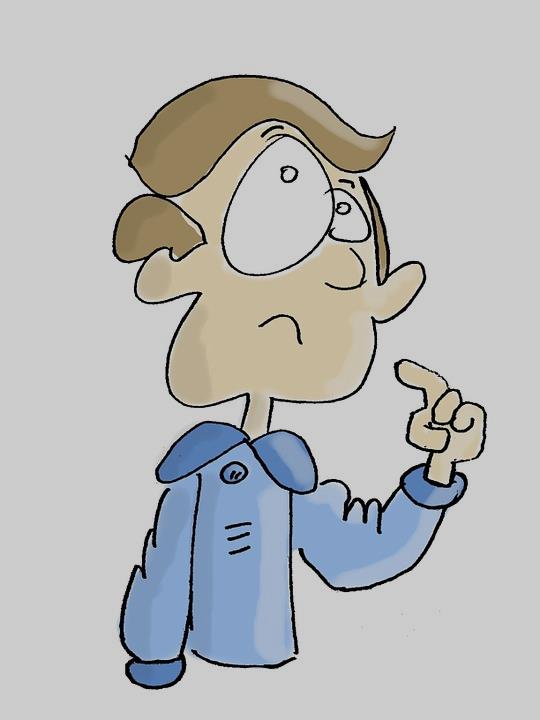 NÃO
O  SOFRIMENTO  DECORRENTE  DA MÁ  CONDUTA,  CORRIGIRÁ  OS  
PERVERSOS  DO  MAL.
VISA  SENSIBILIZÁ-LOS  PARA  A  REFORMA  INTERIOR.
ESSE  AMOR  NÃO  TEM  POR  FIM  APROVAR  AS  MÁS  ATITUDES.
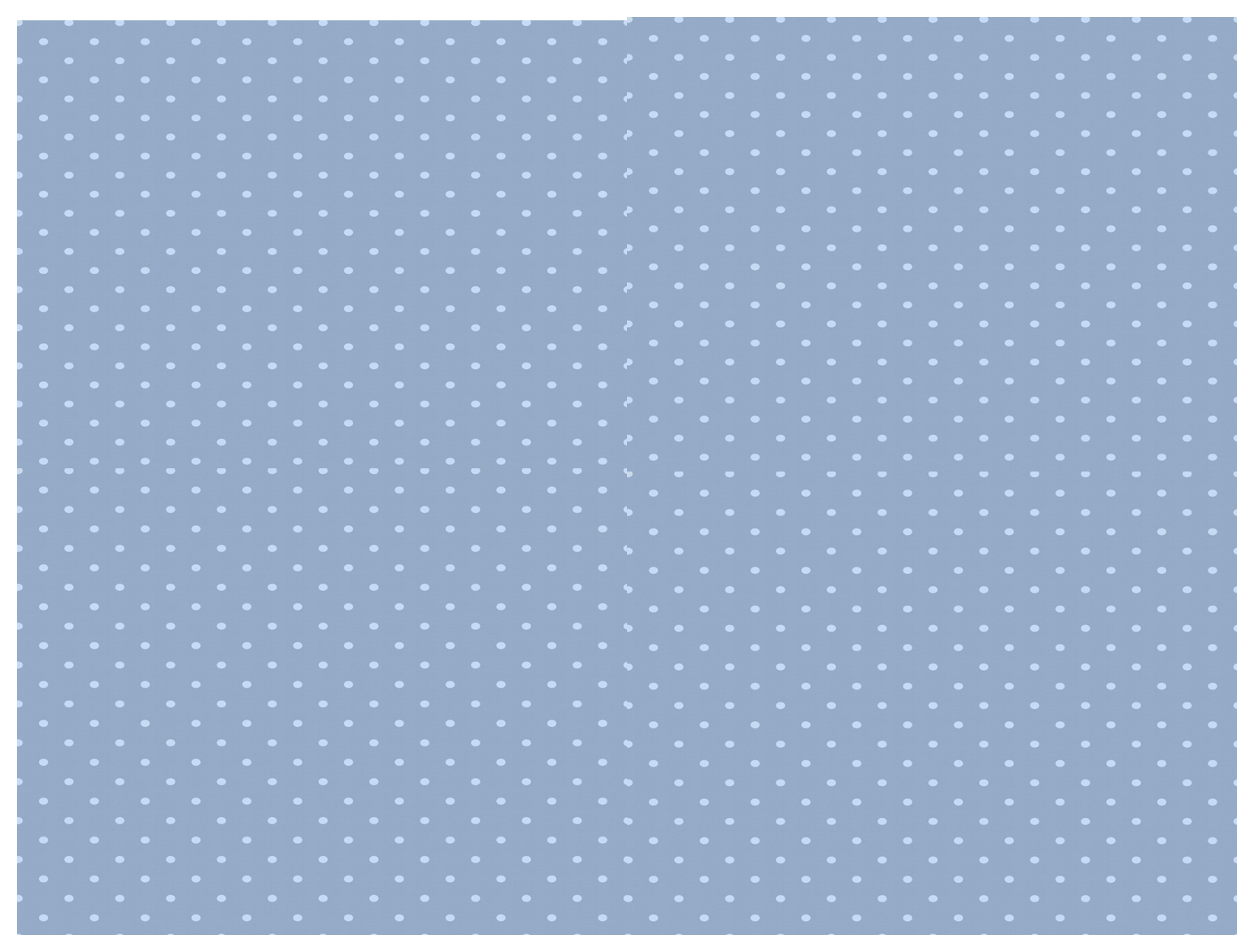 CONCLUSÃO
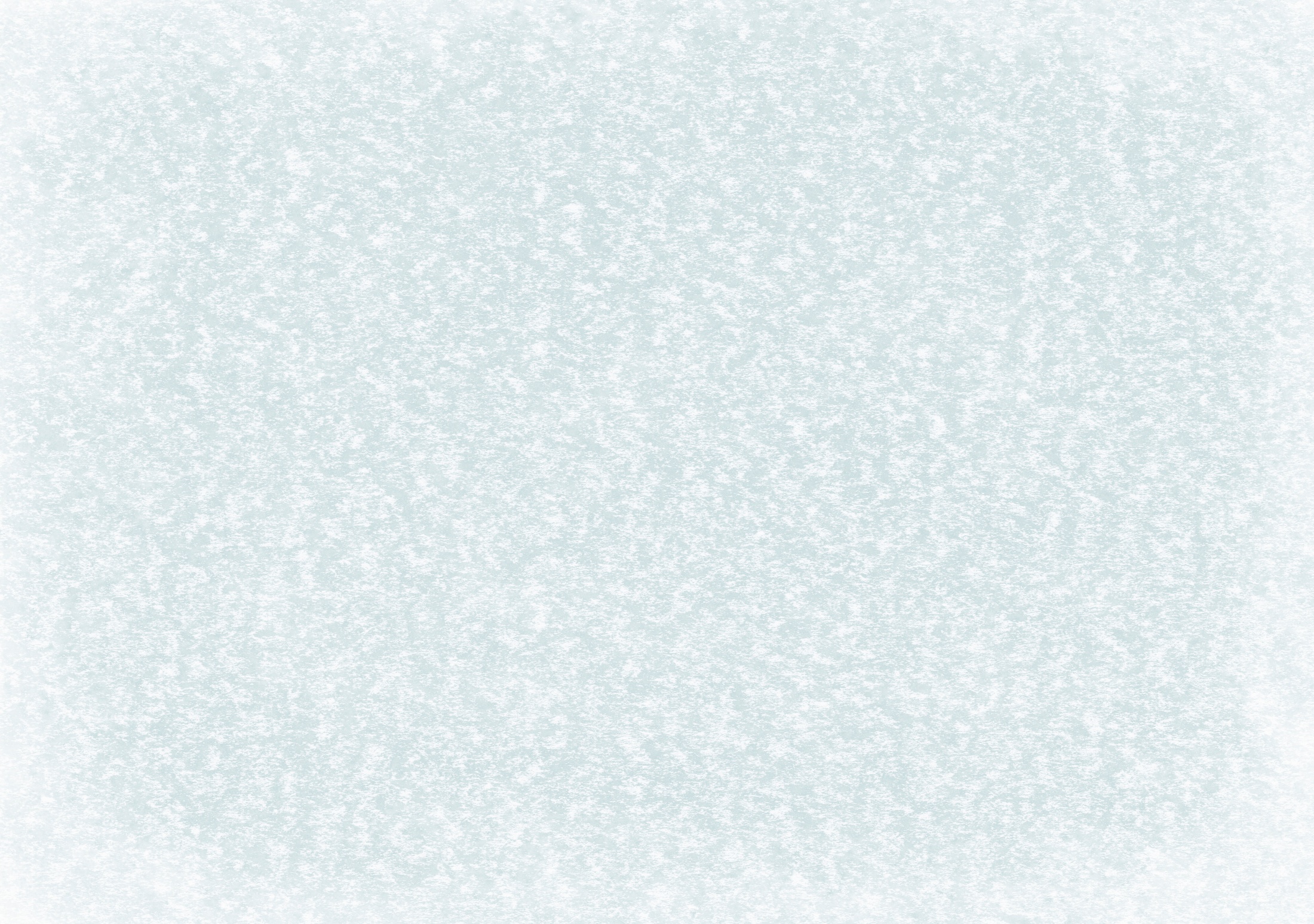 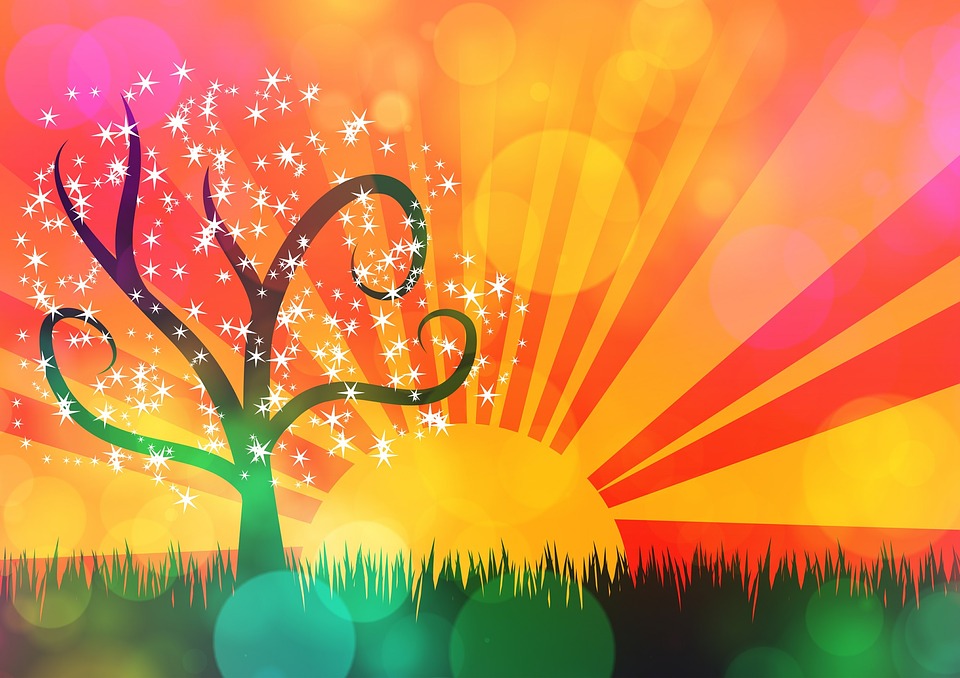 PENSAMENTO  DE  KARDEC
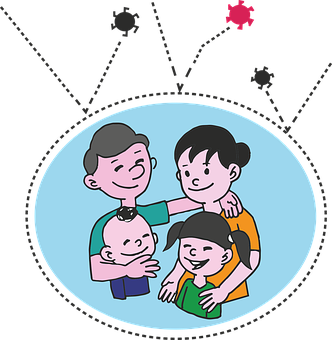 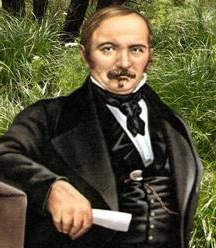 SER  SUPERIOR  AO  SEU  ADVERSÁRIO,  PRECISO  É  QUE  SE  TENHA  A  ALMA  MAIS  NOBRE  E  MAIS  GENEROSA  DO  QUE  A  DELE.
AQUELE  QUE  NO  MUNDO  MORAL  SE  ELEVA,  COMPREENDE  QUE  O  ÓDIO  E  O  RANCOR  O  DEPRECIARIAM  E  O  REBAIXARIAM.
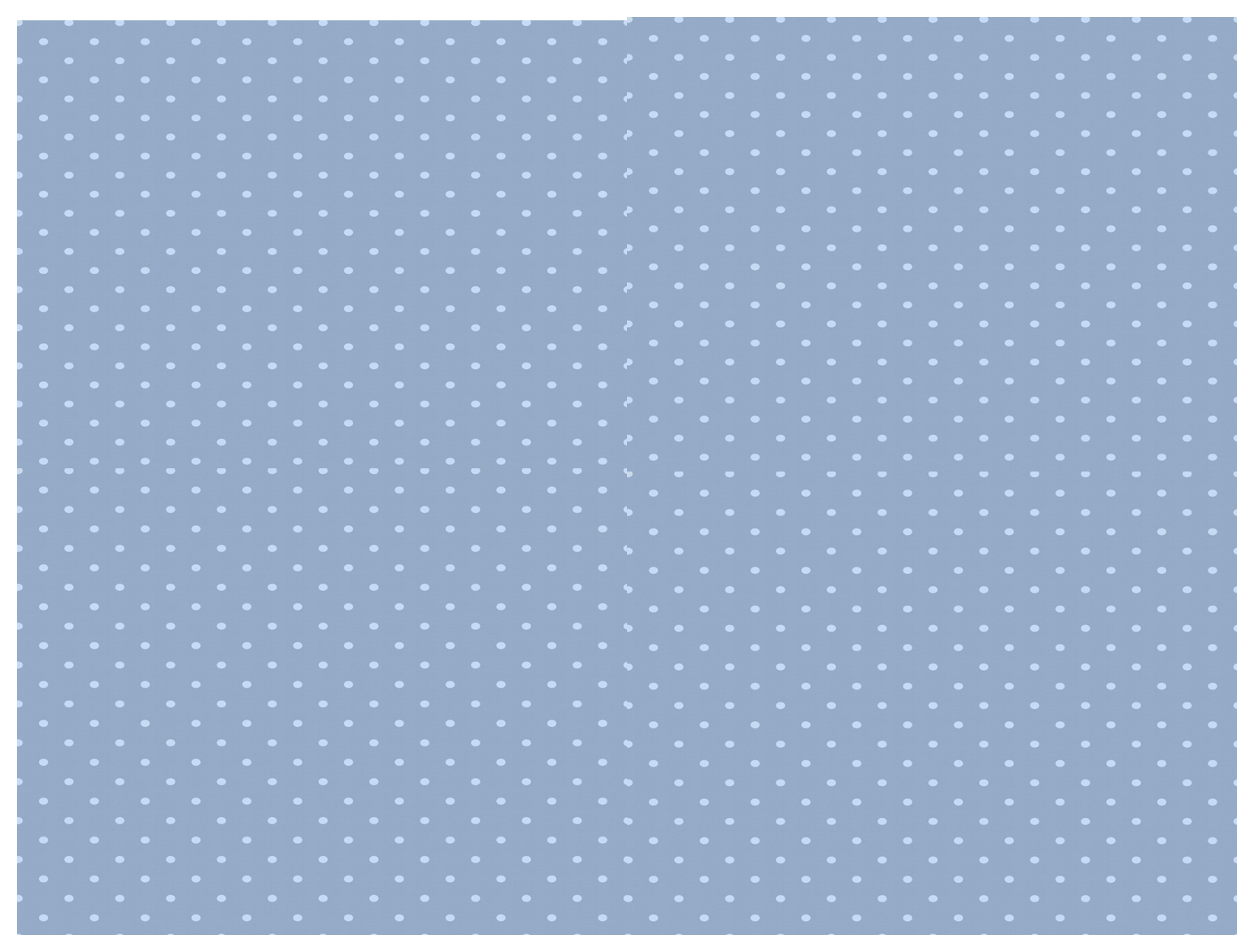 PARA  A  GENTE  PENSAR...
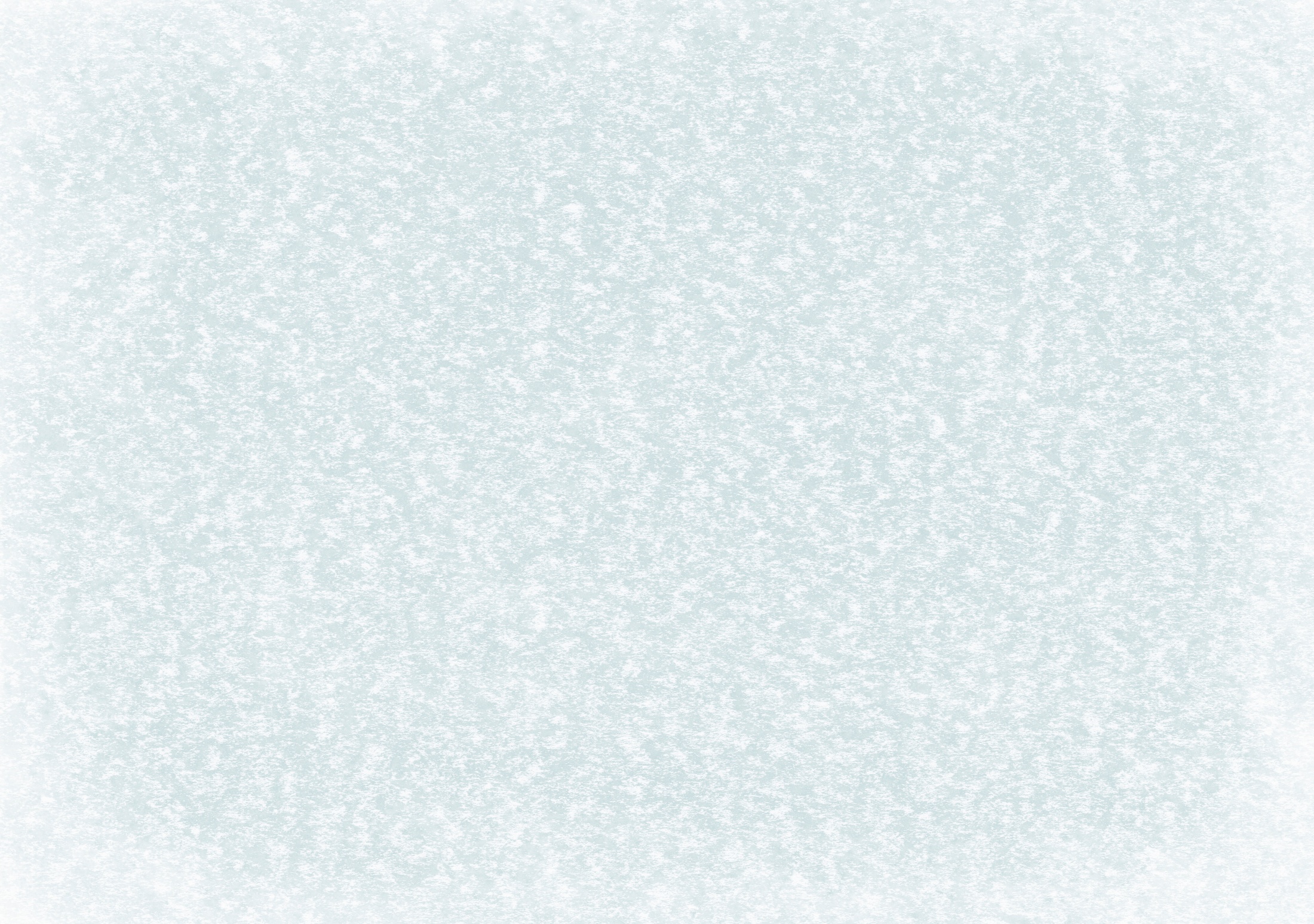 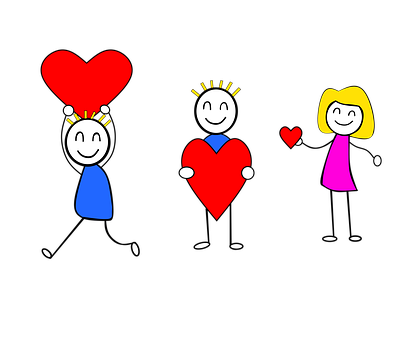 LEIA  AS  FRASES  COM  ATENÇÃO  E  COLOQUE 
               V (VERDADEIRA)  E  F (FALSA) :
V
(   )  DEVEMOS  RETRIBUIR  O  MAL  COM  O  BEM.

(   )  DEVEMOS  AMAR  NOSSOS  INIMIGOS  IGUALMENTE   AOS  NOSSOS  AMIGOS.

(   )  DEVEMOS  AMAR  SÓ  QUEM  NOS AMAM.

(   )  AMANDO  OS  INIMIGOS  ESTAREMOS  COMBATENDO  O  ORGULHO  
                               E  O  EGOÍSMO  EM  NOSSOS  CORAÇÕES.

(   )  AMAR  OS  INIMIGOS  É  PERDOAR  E  OPOR-SE  À  RECONCILIAÇÃO.

(   )   AMANDO  OS  INIMIGOS  ESTAREMOS  APOIANDO  SUAS  MÁS  ATITUDES.

(   )   SEGUNDO  KARDEC  O  ÓDIO  E  O  RANCOR  REBAIXAM  O  HOMEM.
F
F
V
F
F
V